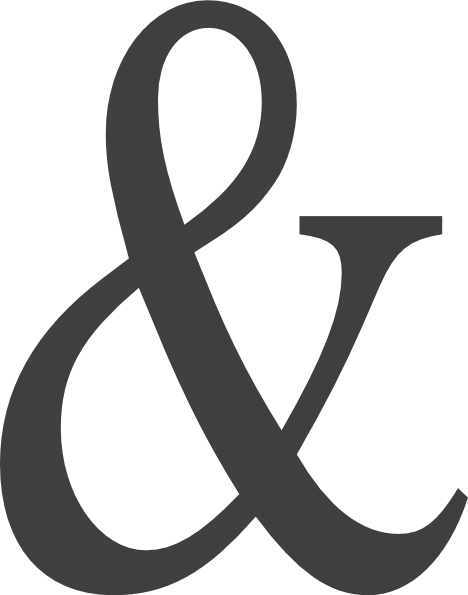 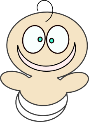 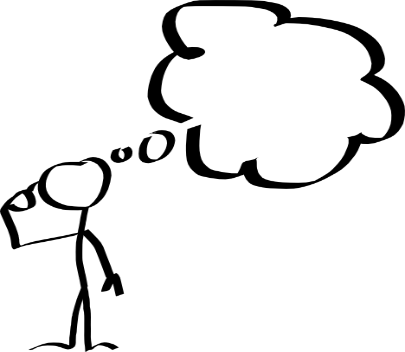 le bébé
penser
dessinez
et
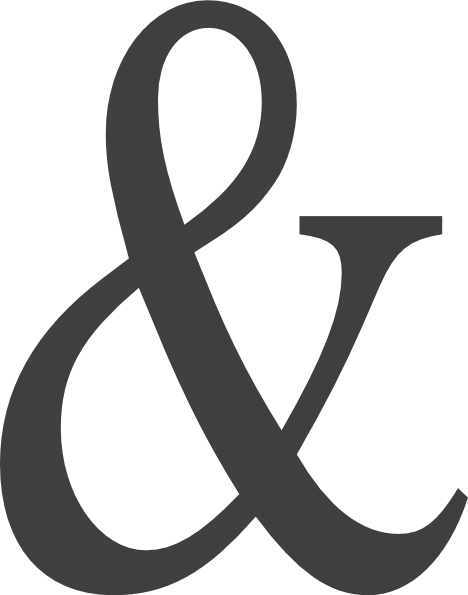 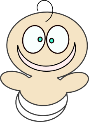 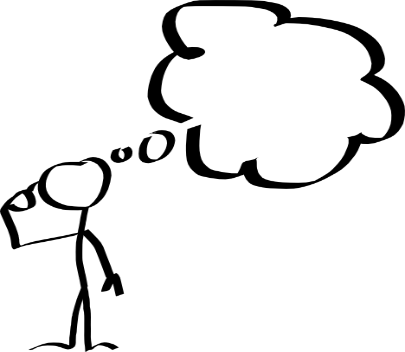 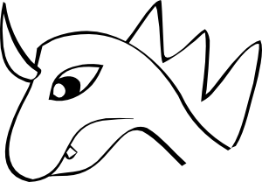 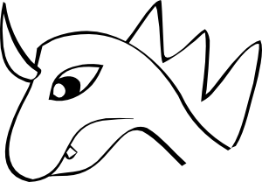 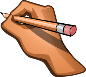 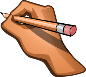 le bébé
penser
dessinez
et
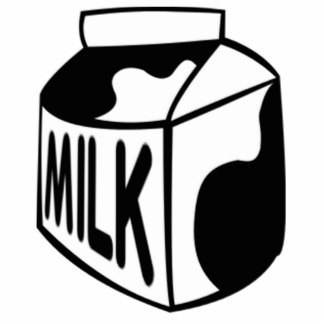 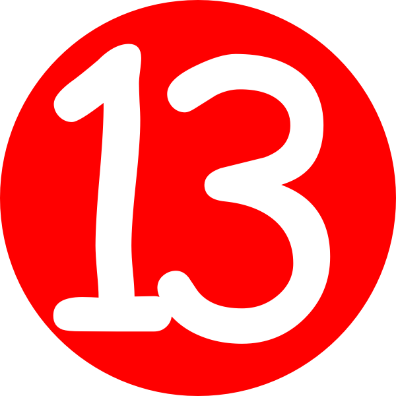 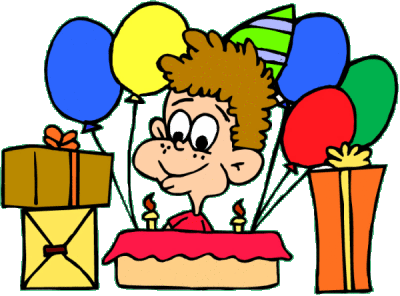 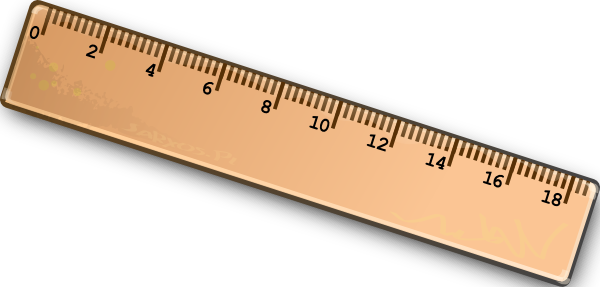 la règle
la fête
le lait
treize
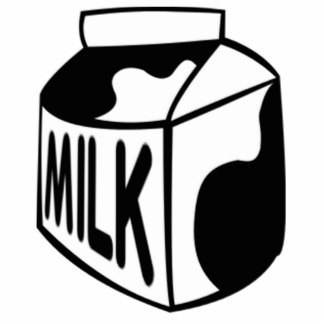 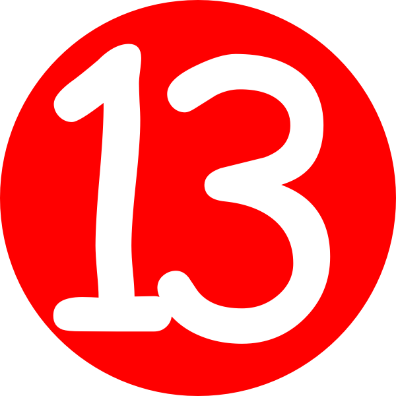 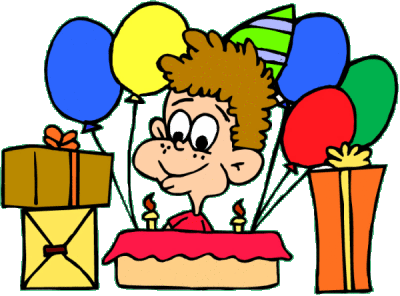 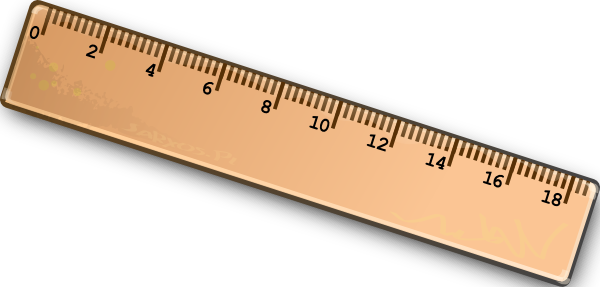 la règle
la fête
le lait
treize
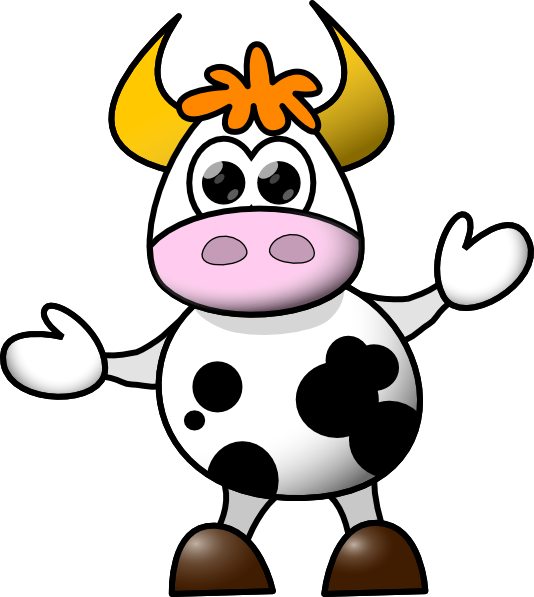 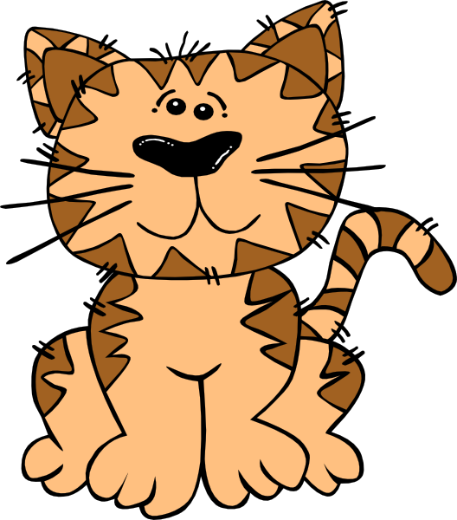 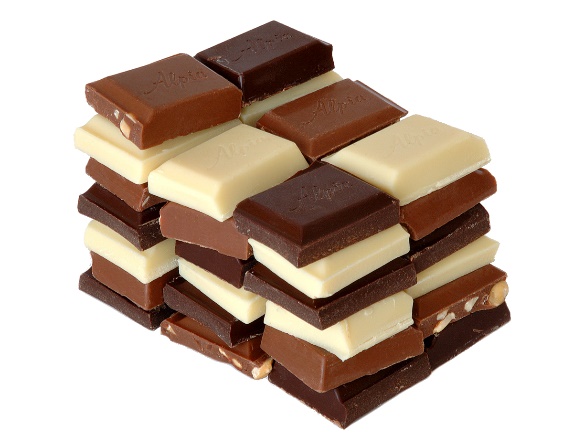 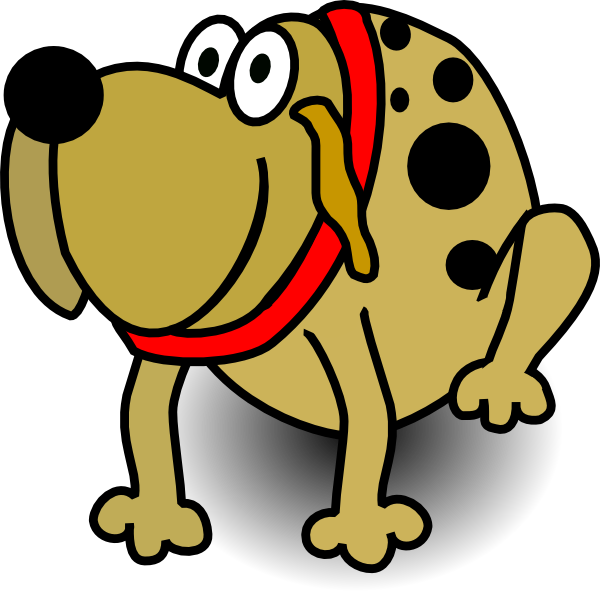 le chat
le chien
la vache
le chocolat
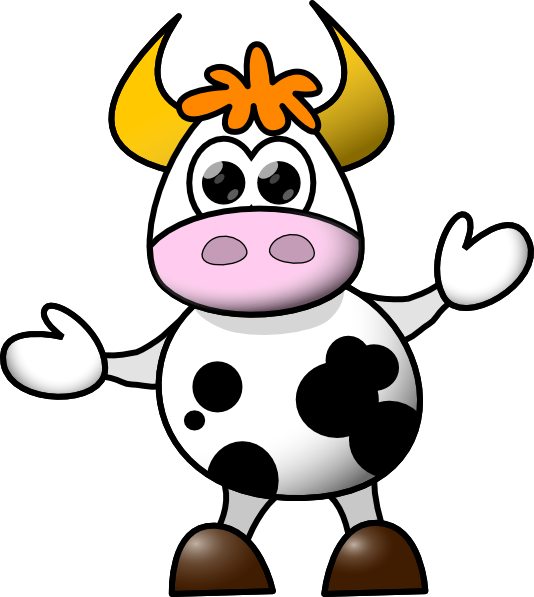 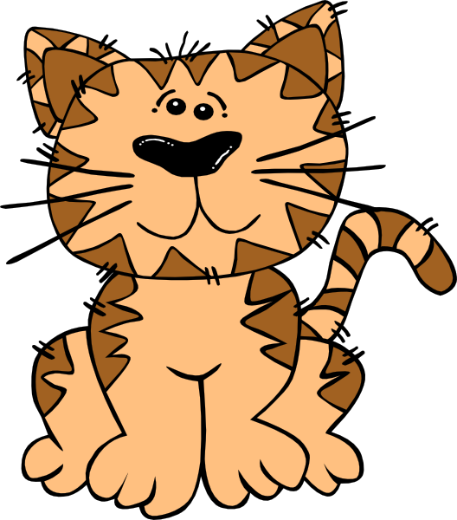 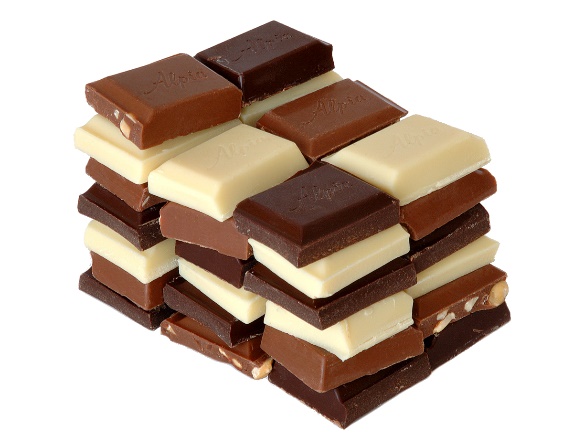 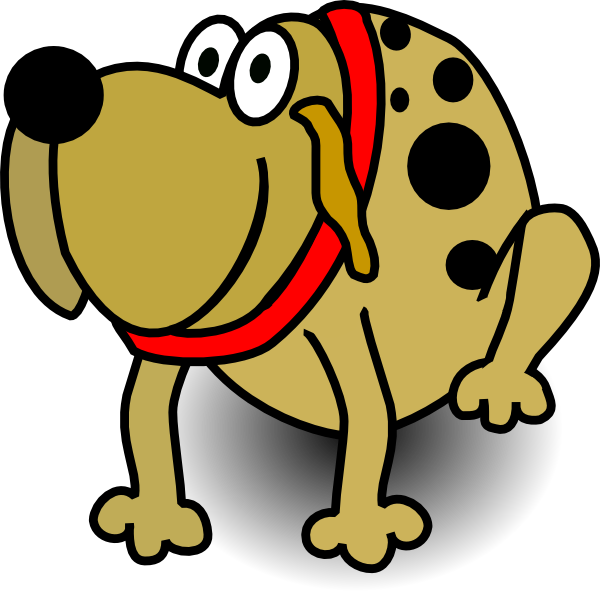 le chat
le chien
la vache
le chocolat
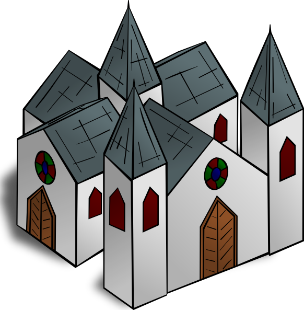 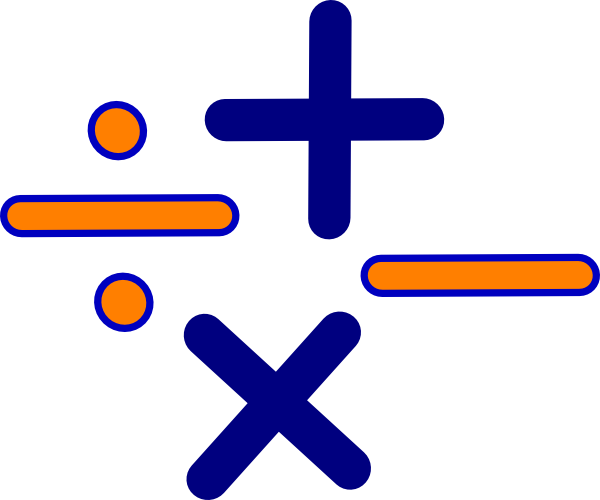 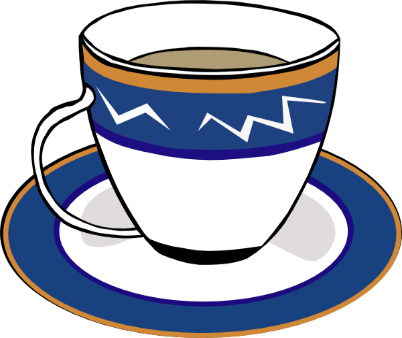 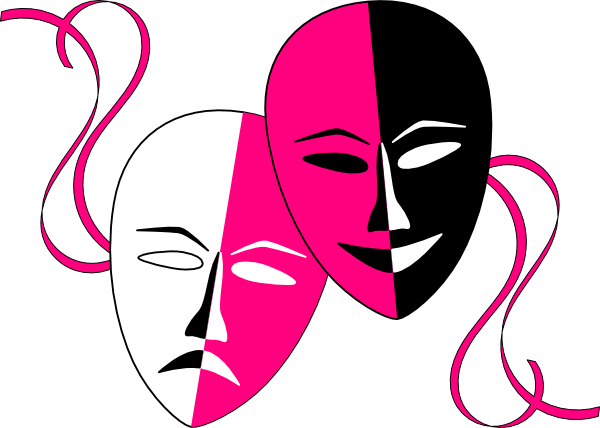 le thé
le théâtre
la cathédrale
les maths
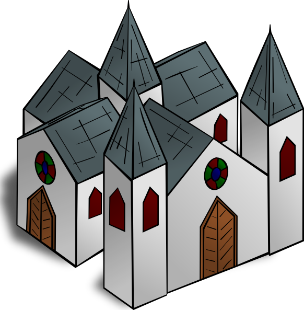 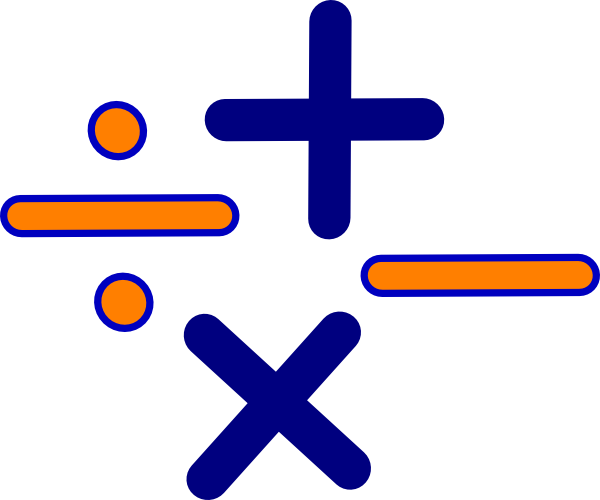 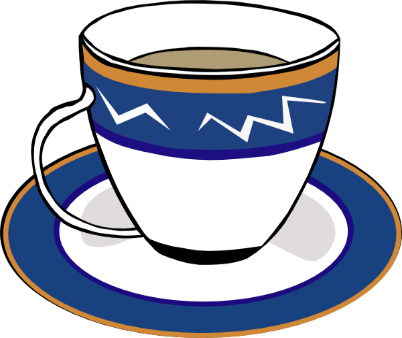 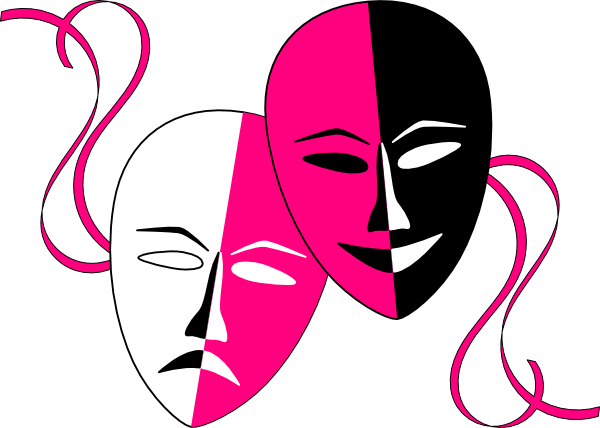 le thé
le théâtre
la cathédrale
les maths
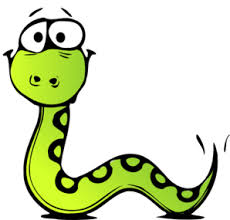 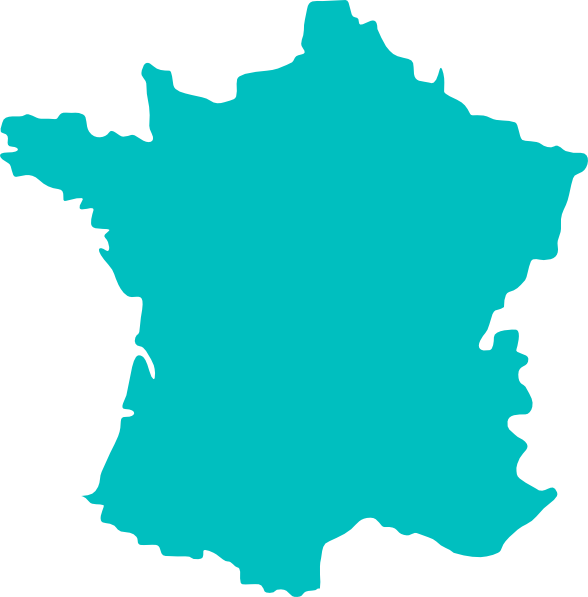 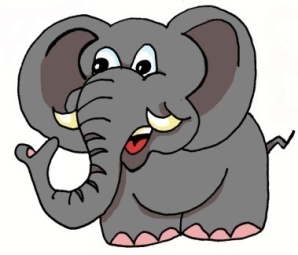 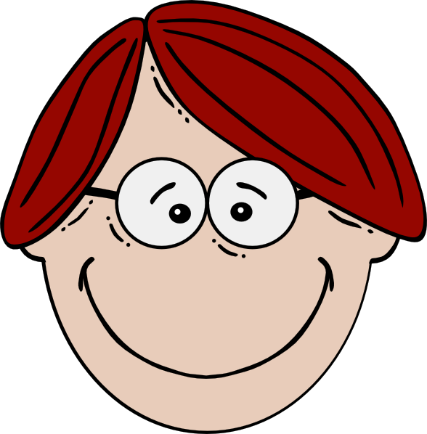 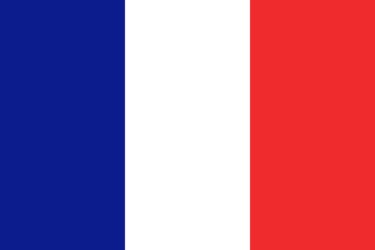 l’enfant
le serpent
l’éléphant
la France
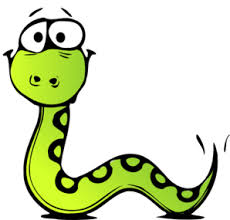 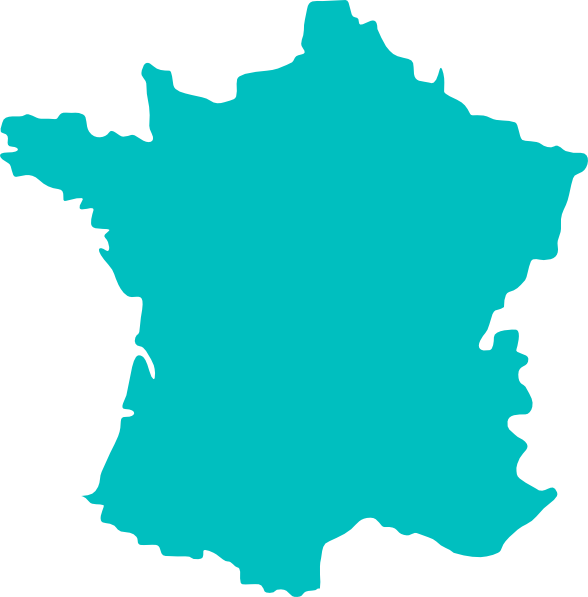 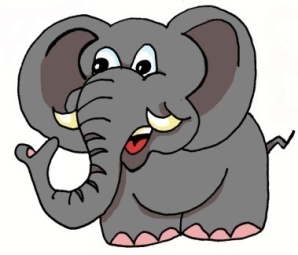 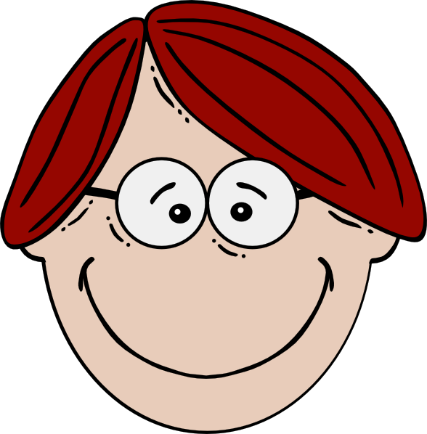 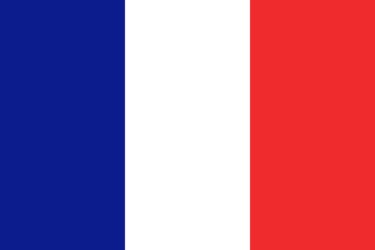 l’enfant
le serpent
l’éléphant
la France
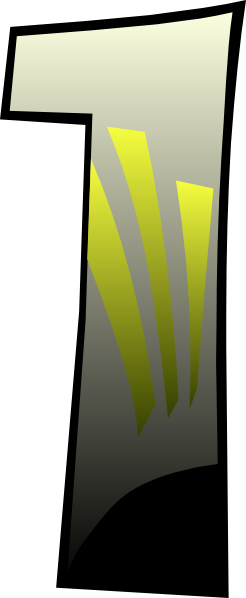 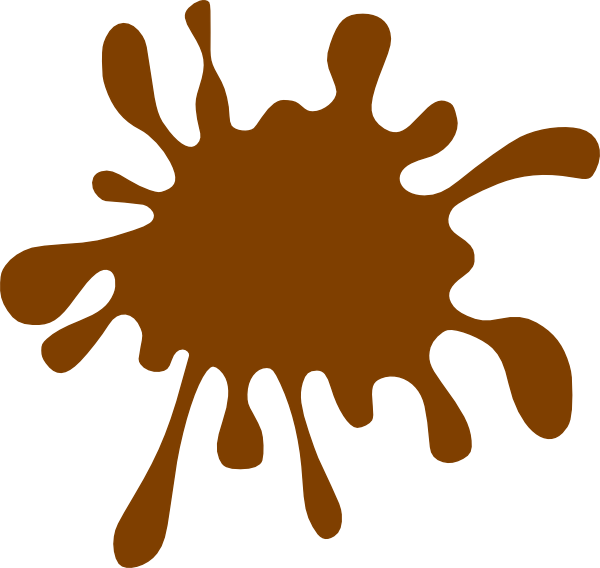 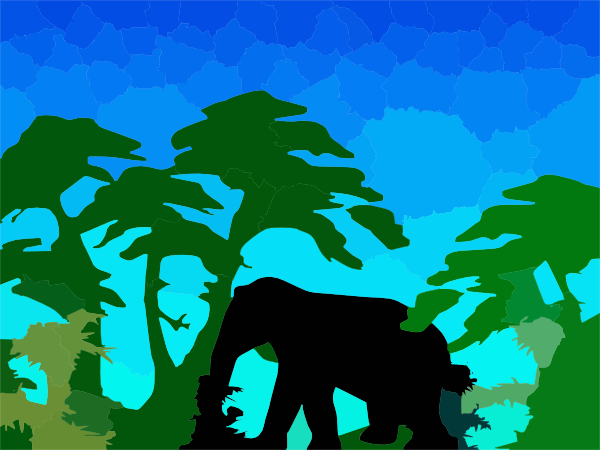 un
lundi
brun
le jungle
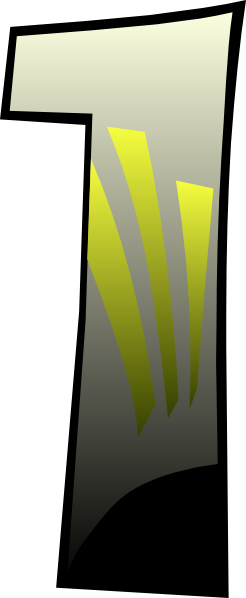 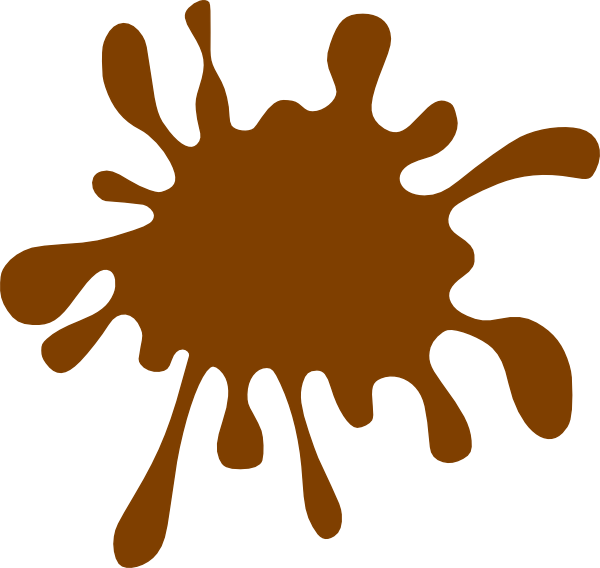 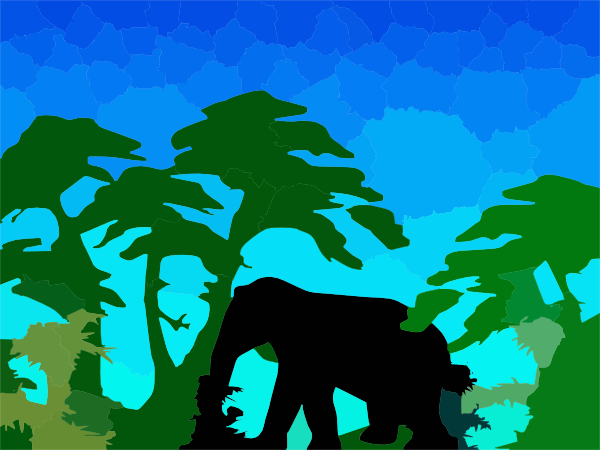 un
lundi
brun
le jungle